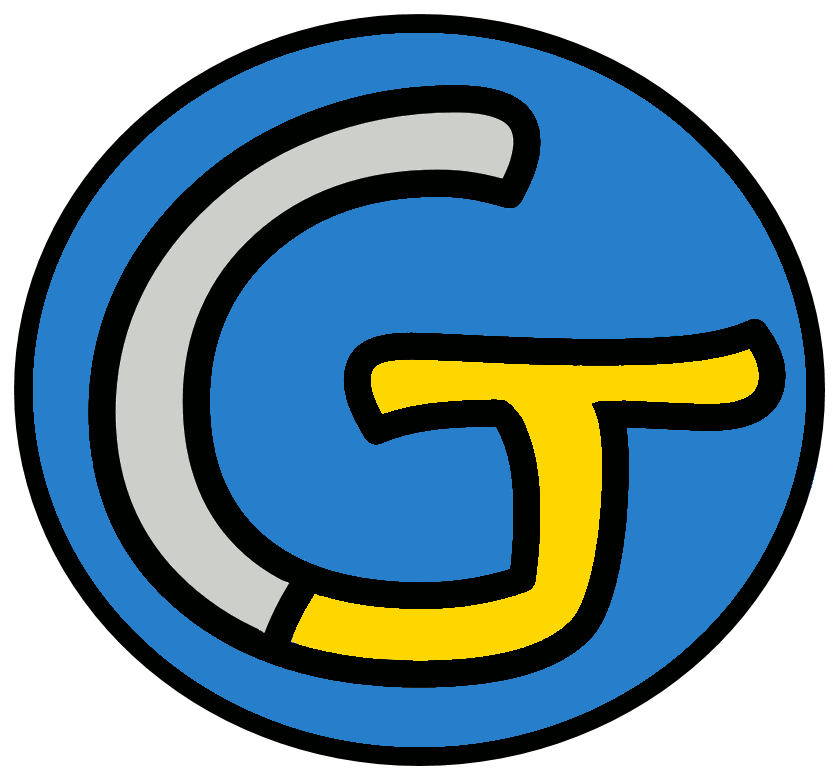 Mathématiques – Calcul mental CM2
Calculer le complément du centième à l’unité
 Entraînement n° 2
Opération 1
4,84 + … = 5
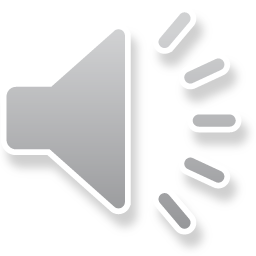 Opération 2
2,12 + … 
= 3
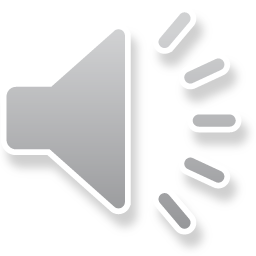 Opération 3
7,89 + … 
= 8
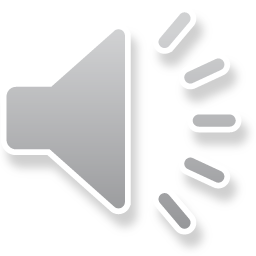 Opération 4
12,08 + … 
= 13
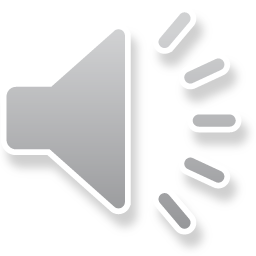 Opération 5
3,78 + … 
= 4
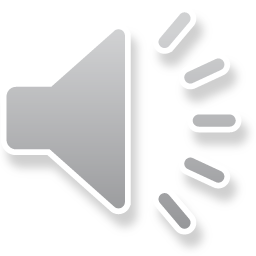 Opération 6
78,41 + … 
= 79
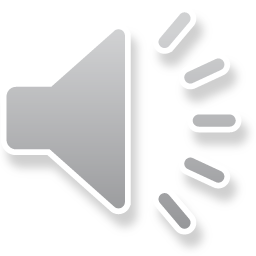 Opération 7
63,25 + … 
= 64
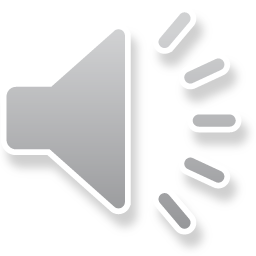 Opération 8
8,55 + … 
= 9
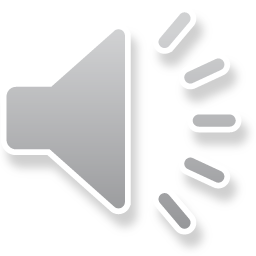 Opération 9
6,11 + … 
= 7
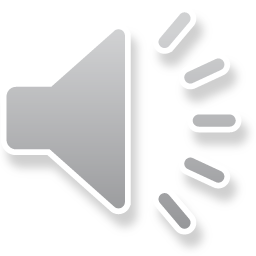 Opération 10
34,71 + … 
= 35
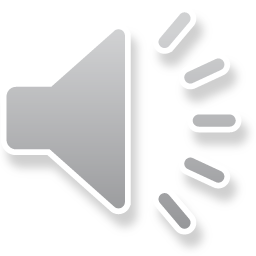 Opération 11
0,28 + … 
= 1
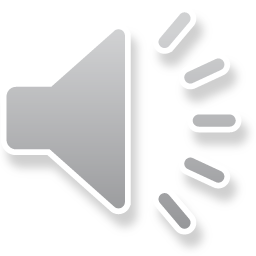 Opération 12
28,56 + … 
= 29
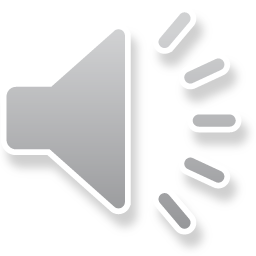 Opération 13
52,38 + … 
= 53
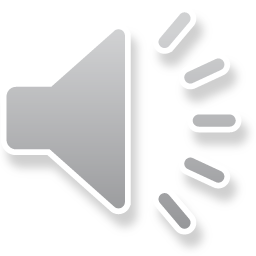 Opération 14
49,06 + … 
= 50
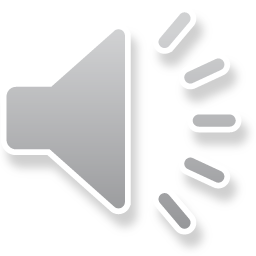 Opération 15
30,51 + … 
= 31
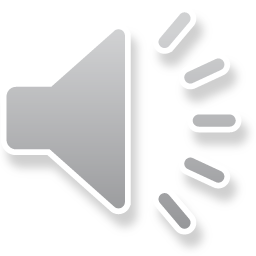 Opération 16
29,98 + … 
= 30
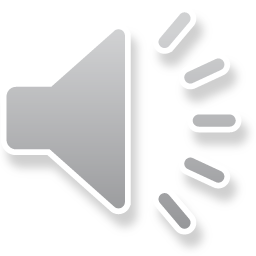 Opération 17
4,79 + … 
= 5
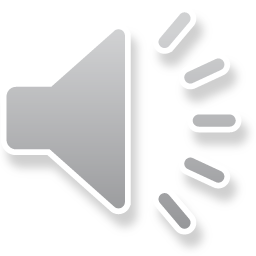 Opération 18
5,87 + … 
= 6
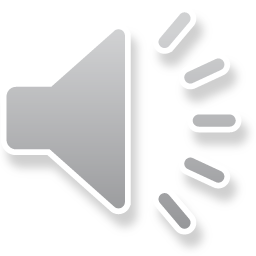 Problème
Kenza est partie pour une randonnée de 16 km. Elle a parcouru pour l’instant 15,36 km.
Quelle distance Kenza doit-elle parcourir pour terminer sa randonnée ?
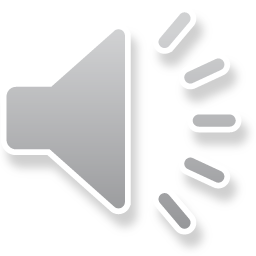 Correction
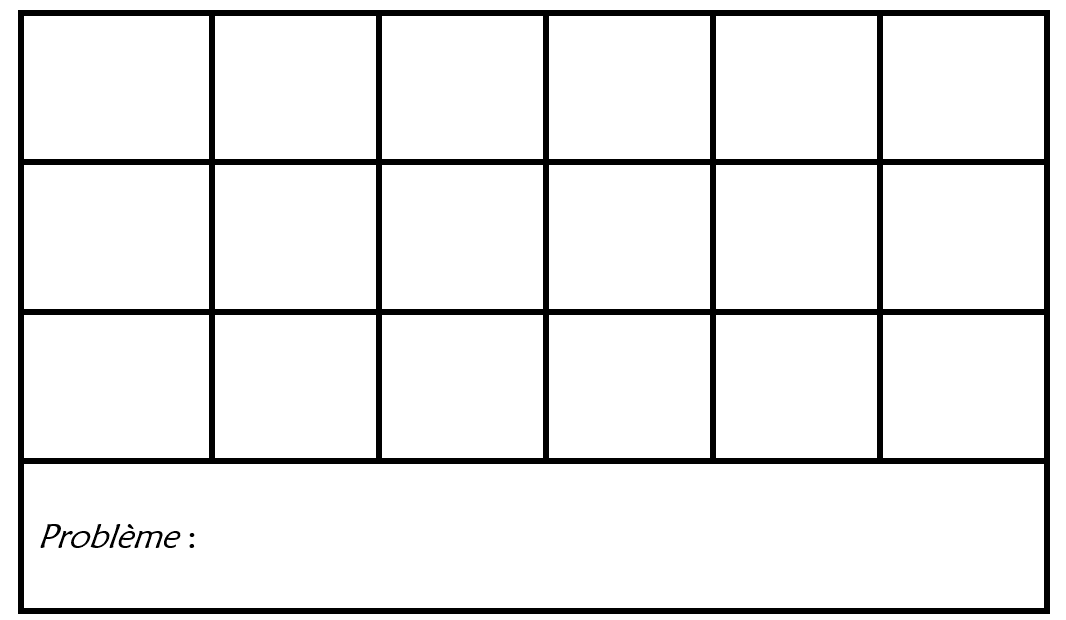